Климат
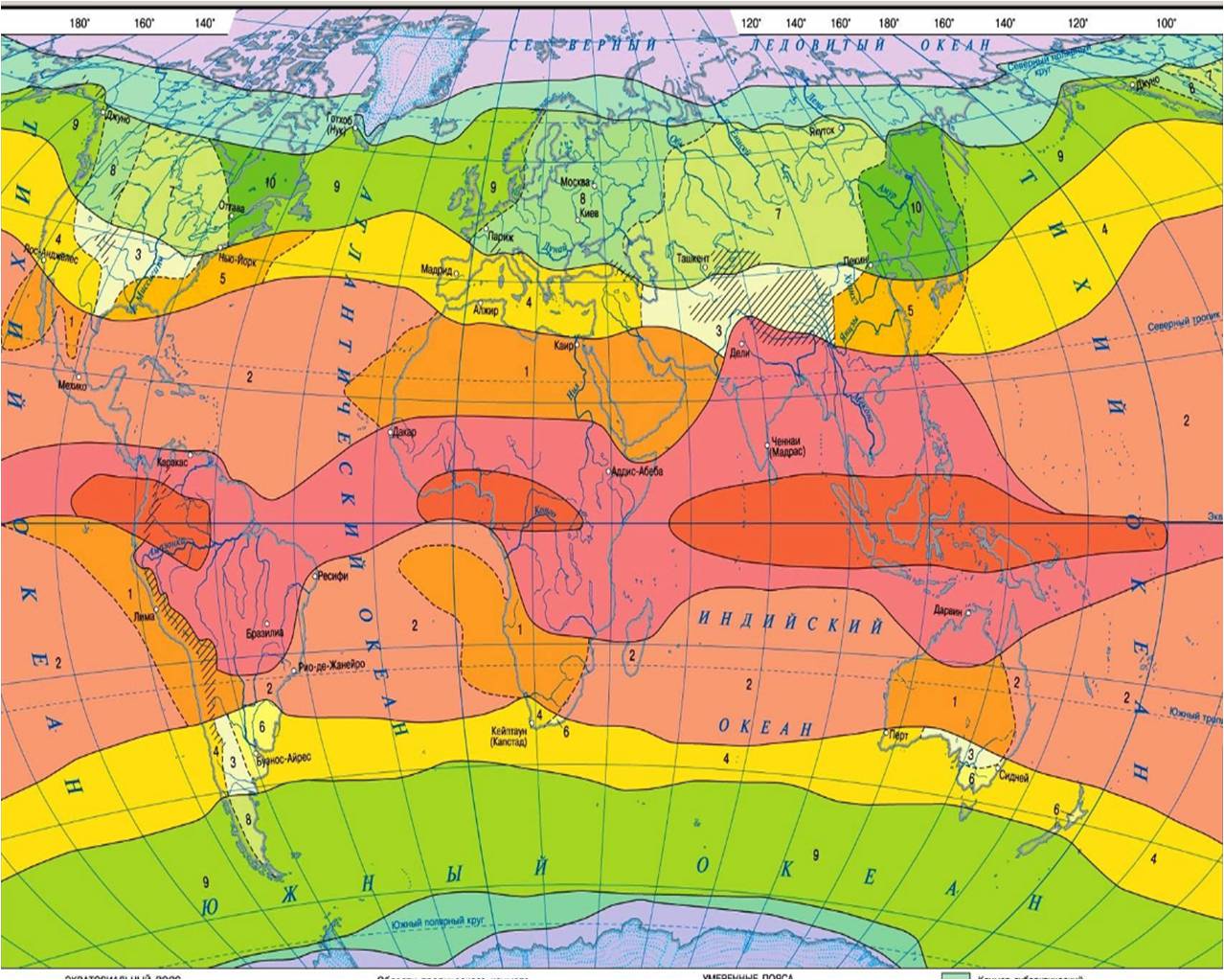 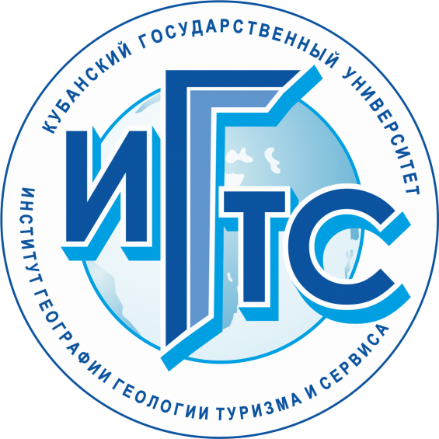 Филобок Анатолий Анатольевич
кандидат географических наук, доцент кафедры экономической, социальной и политической географии ФГБОУ ВО «Кубанский государственный университет»
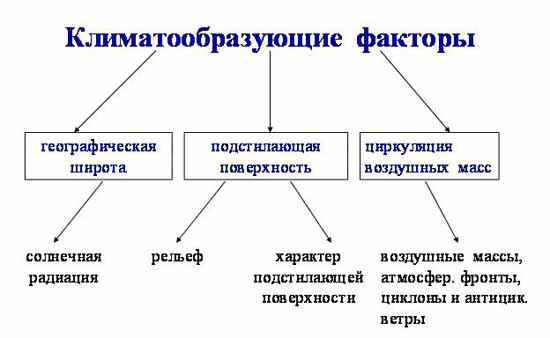 Солнечная радиация
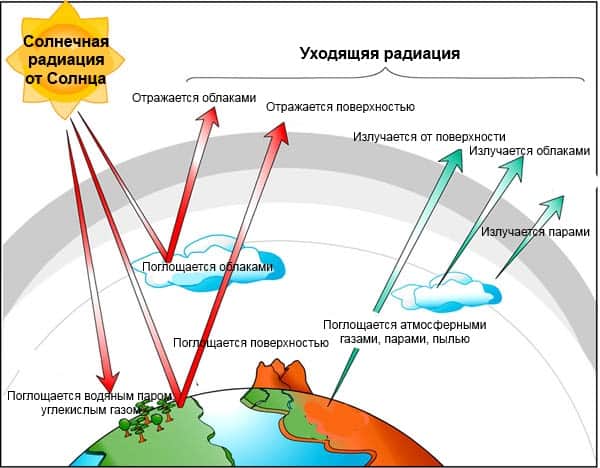 Географическая широта
От географической широты зависит угол наклона солнечных лучей, а значит:
количество тепла;
смена температурных режимов по сезонам года;
континентальность климата;
увлажнение территории.

Максимальную сумму солнечной радиации получают экваториальные районы, а к полюсам суммарная солнечная радиация уменьшается.
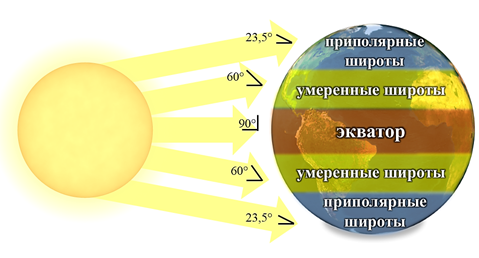 Циркуляция воздушных масс
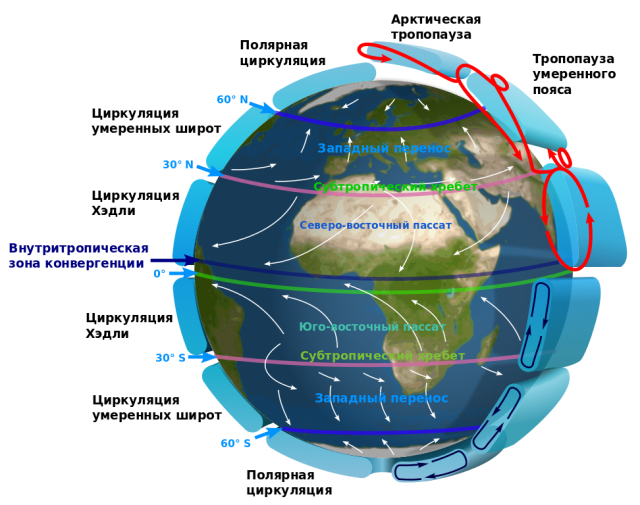 Общая циркуляция атмосферы - это планетарная система воздушных течений на земном шаре, которая способствует переносу тепла и влаги из одних районов в другие.
Над поверхностью Земли формируются
пояса низкого (Н) давления над ЭКВАТОРОМ и ПОЛЯРНЫМИ КРУГАМИ;
пояса высокого (В) давления над ТРОПИКАМИ и ПОЛЮСАМИ.

Между поясами пониженного и повышенного давления возникают постоянные ветры.
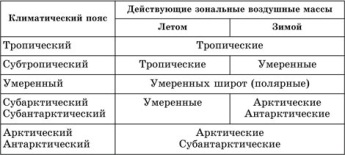 Зависимость климата от рельефа
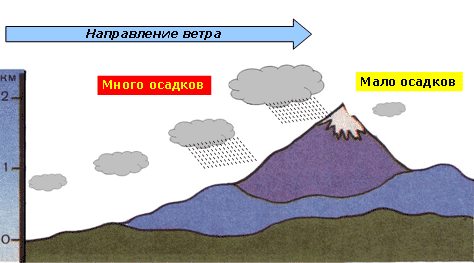 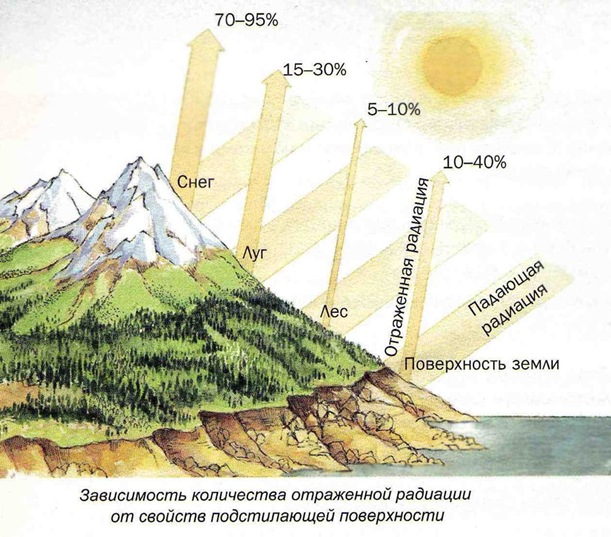 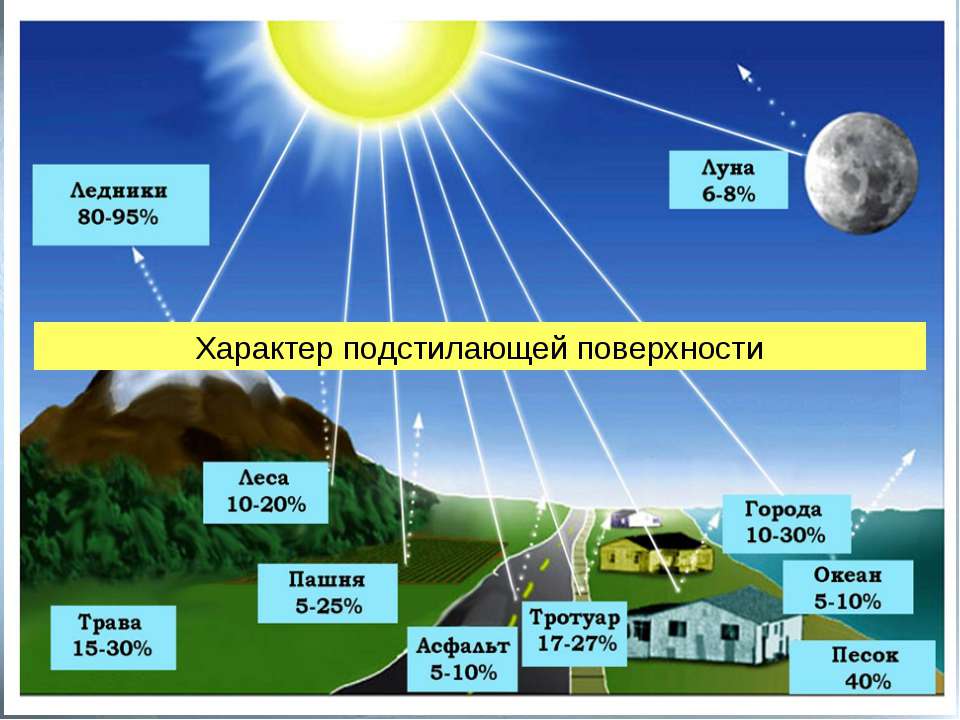 Температура воздуха зависит от типа подстилающей поверхности
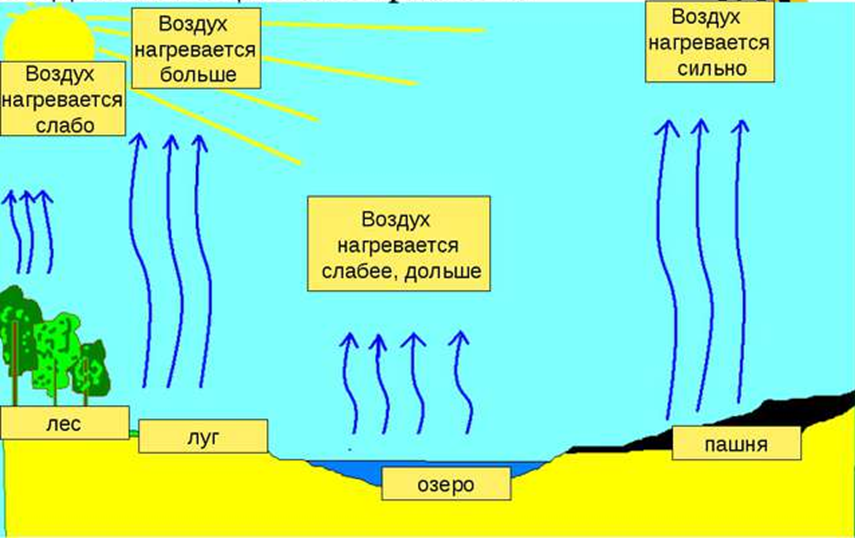 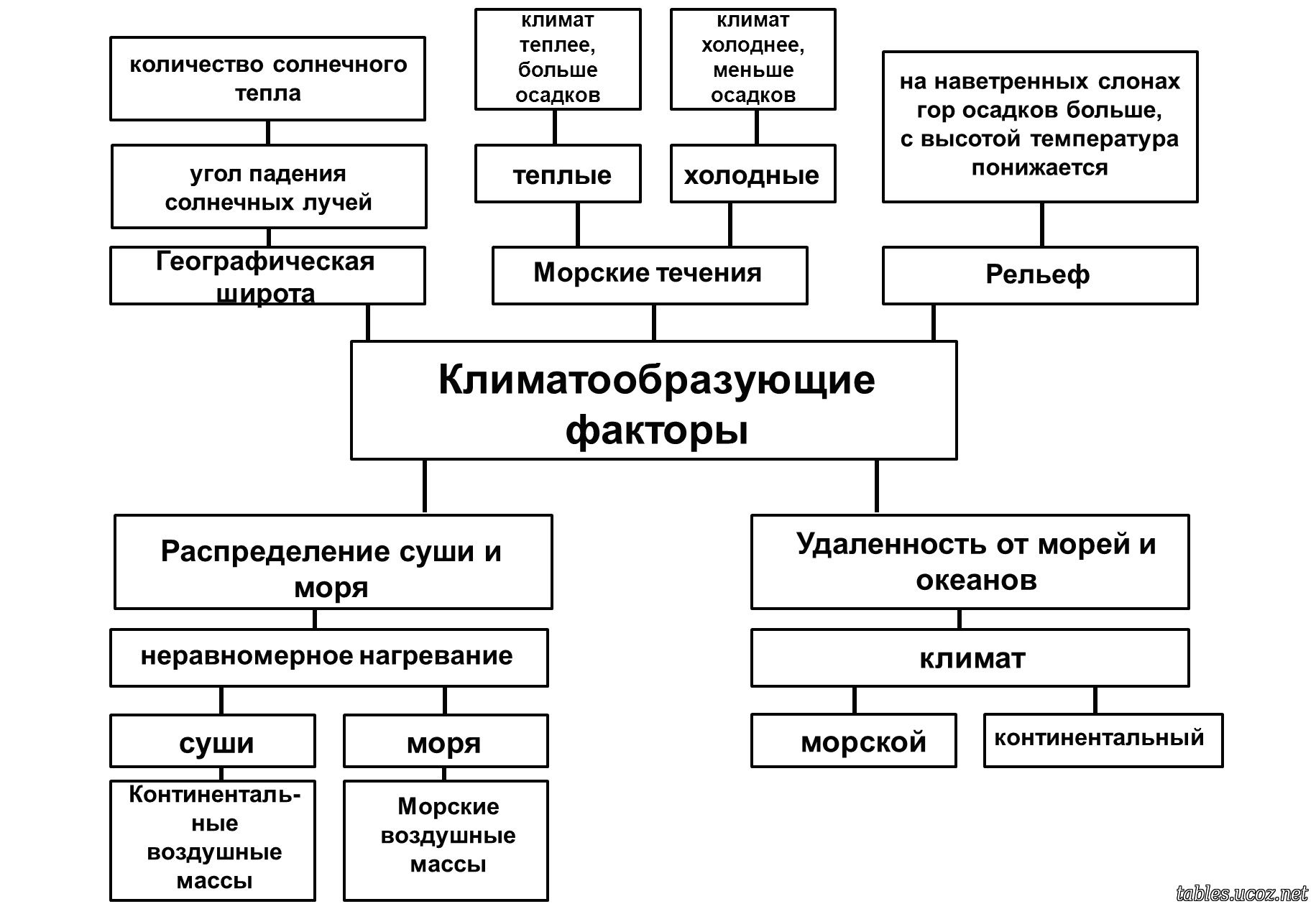 Морские течения
На влажность воздуха прибрежных районов влияют океанические течения:
у ЗАПАДНЫХ берегов – ХОЛОДНЫЕ течения
у ВОСТОЧНЫХ берегов – ТЕПЛЫЕ течения
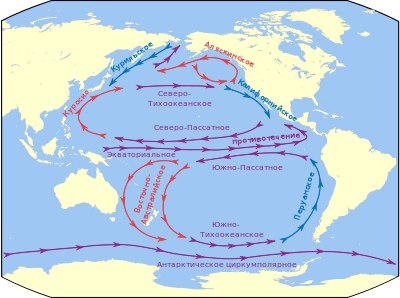 Распределение суши и моря
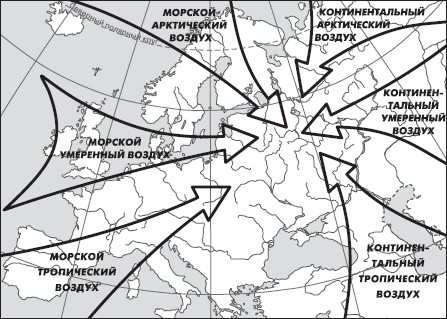 Удаление от морей и океанов
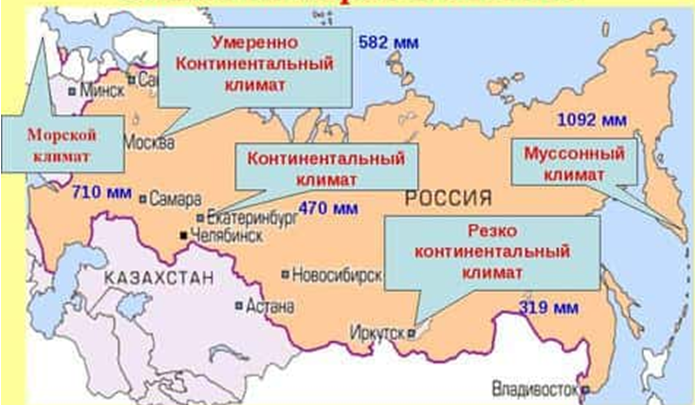 Климатические пояса
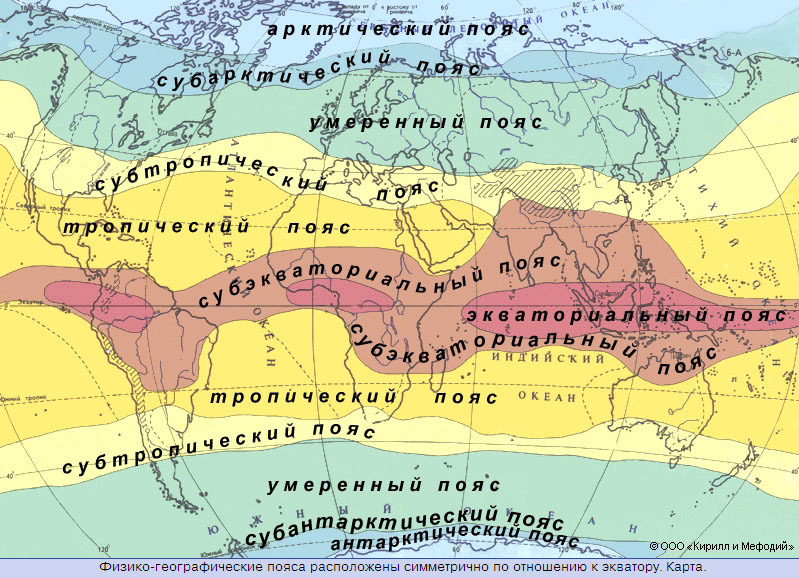 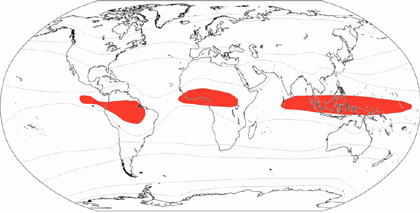 Экваториальный
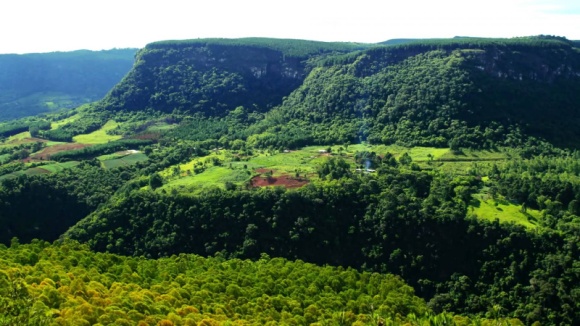 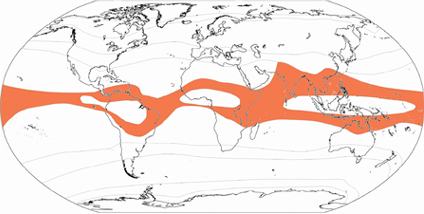 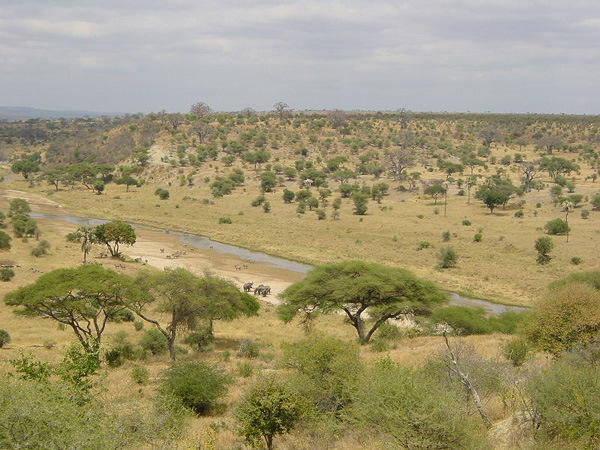 Субэкваториальный
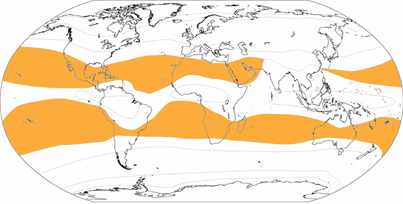 Тропический
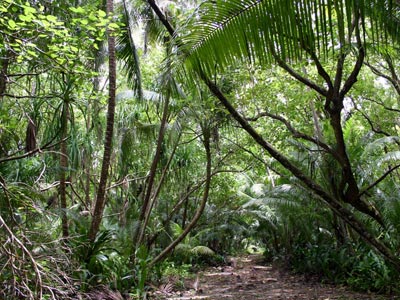 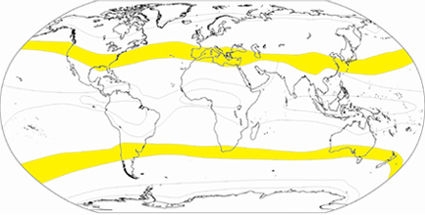 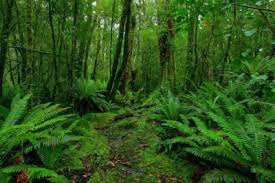 Субтропический
Умеренный пояс
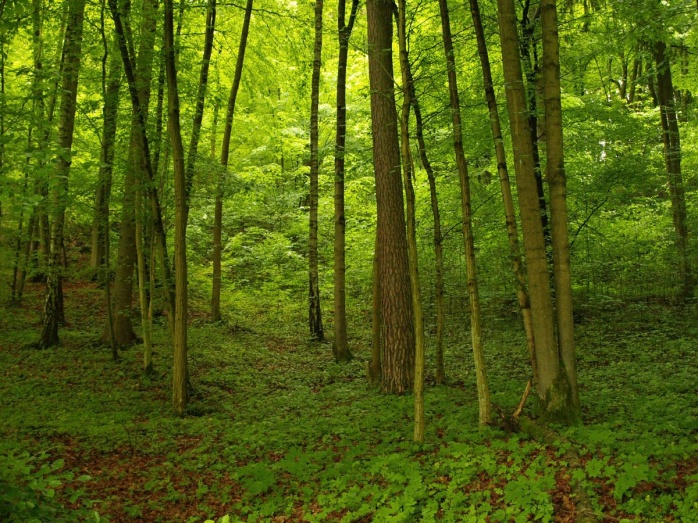 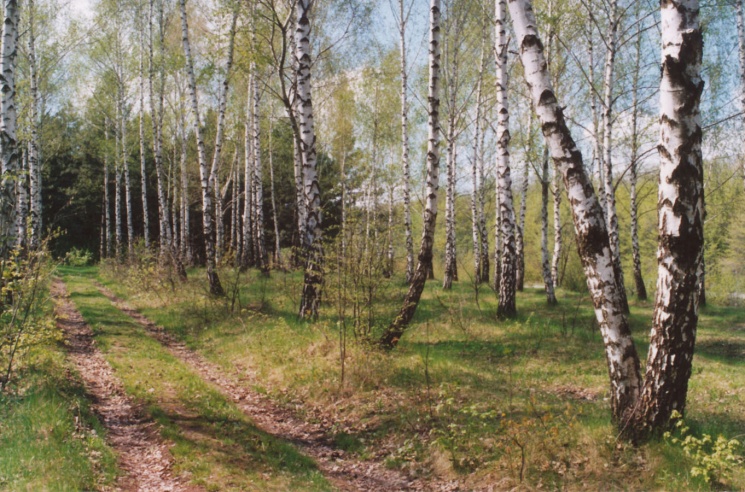 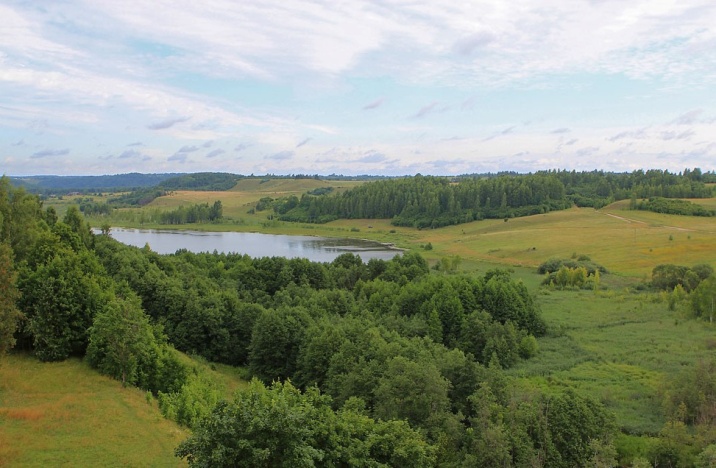 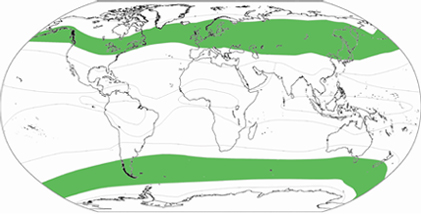 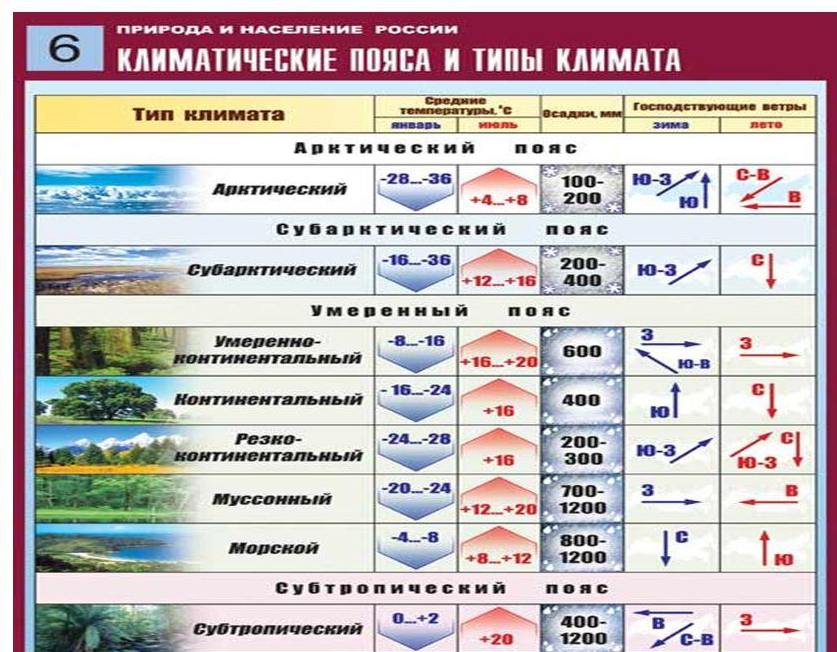 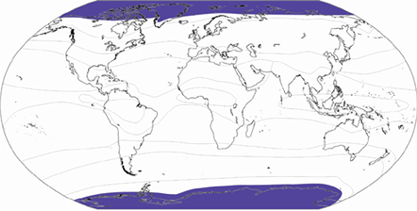 Субарктический
(субантарктический)
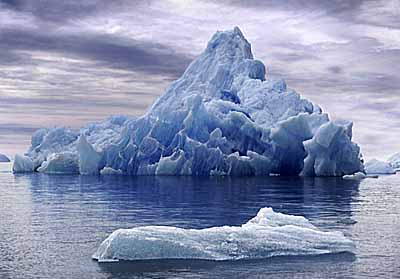 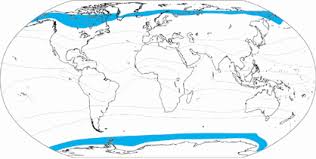 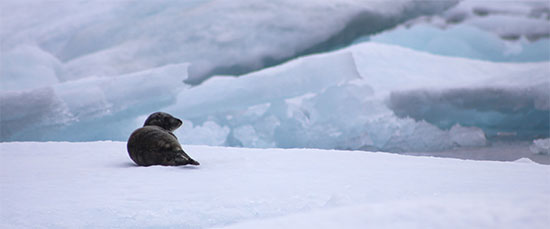 Арктический (антарктический)
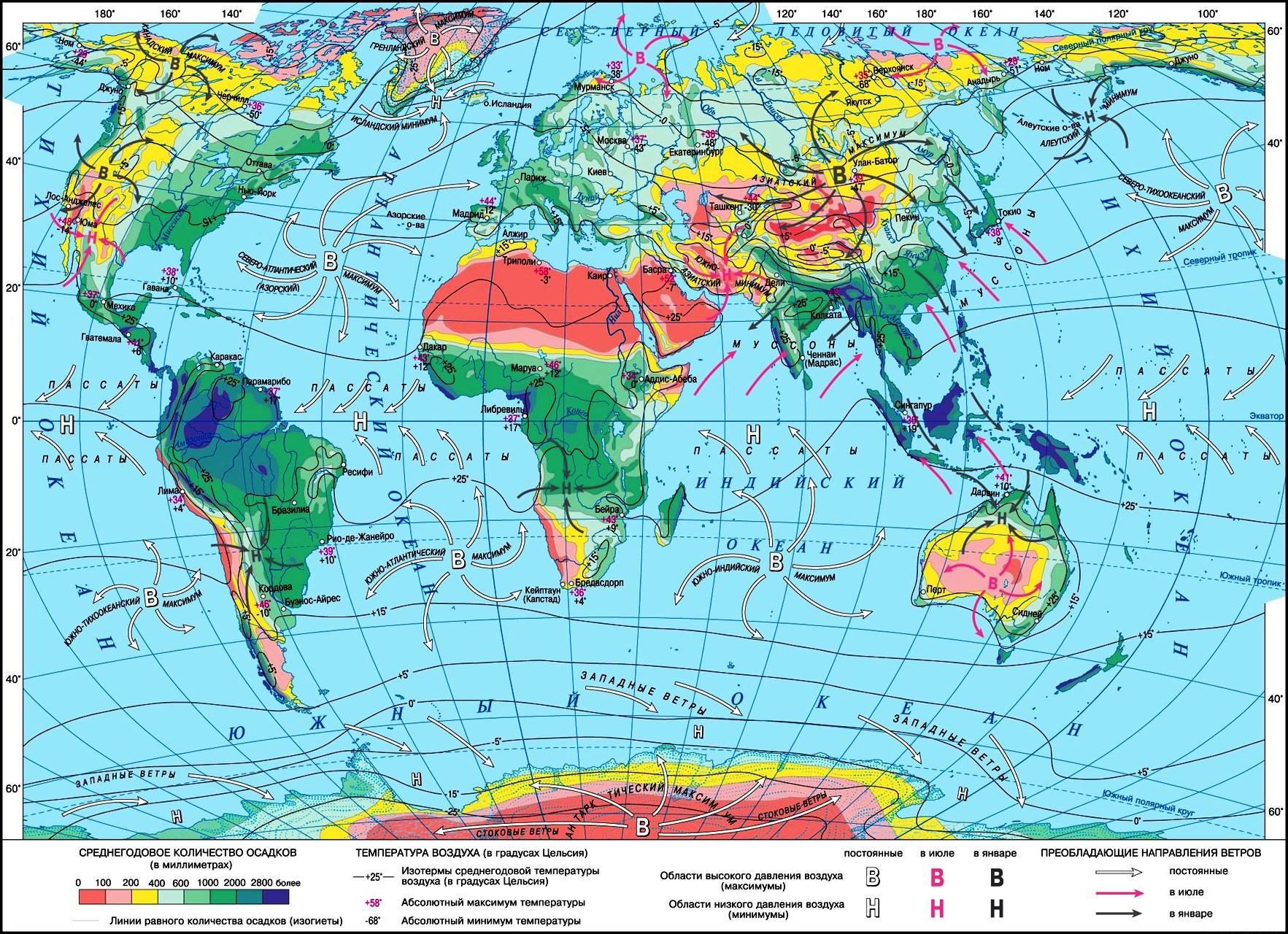 Следствия географического положения России
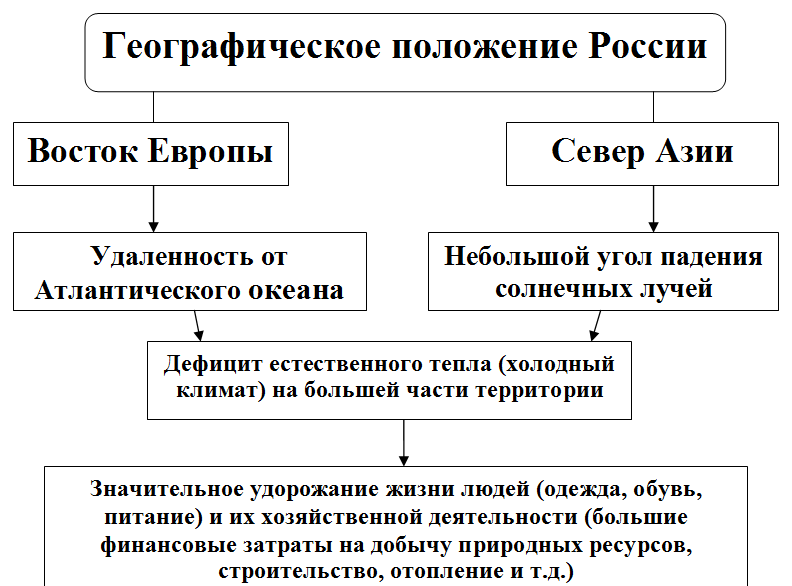 Высота Солнца над горизонтом в день летнего солнцестояния :a – мыс Челюскинец;б- г. Краснодар.
Зона Севера России
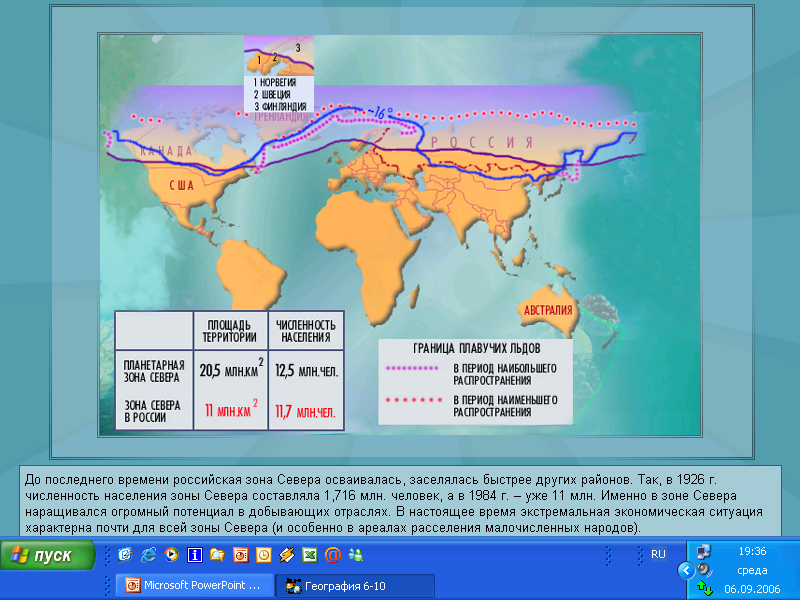 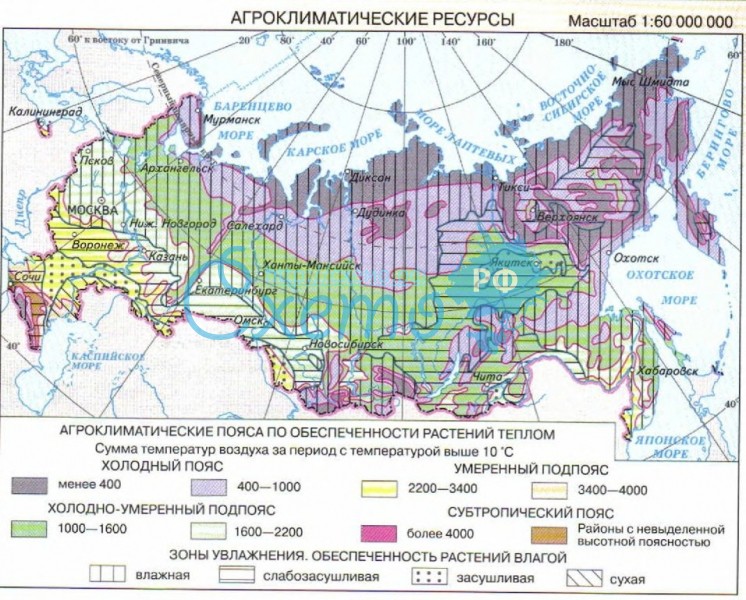 Степень дискомфорта в холодный период года ( по Н.Ф. Реймерсу)
Климатические зоны и пояса России
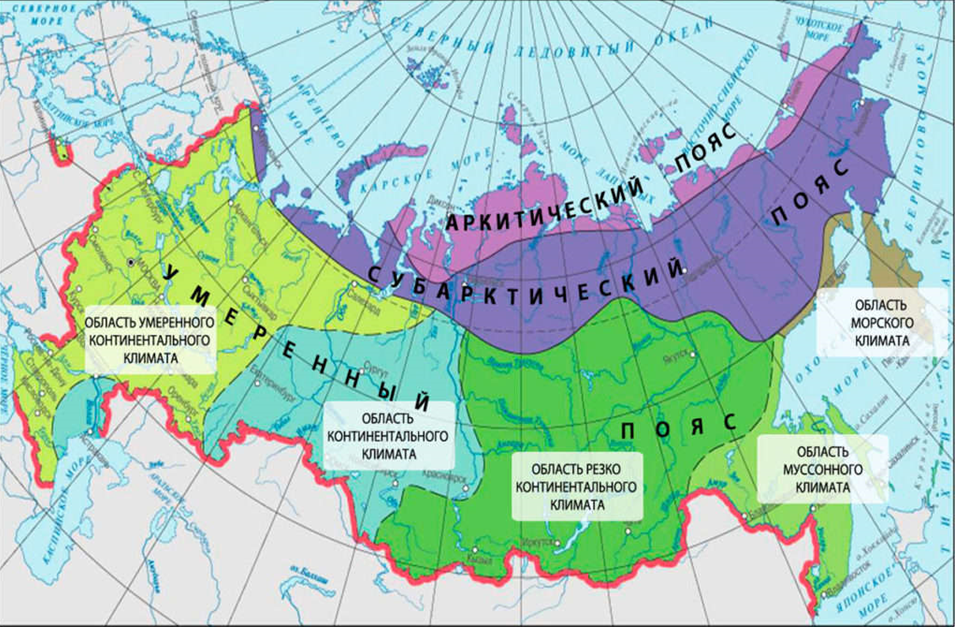 Воздушные массы
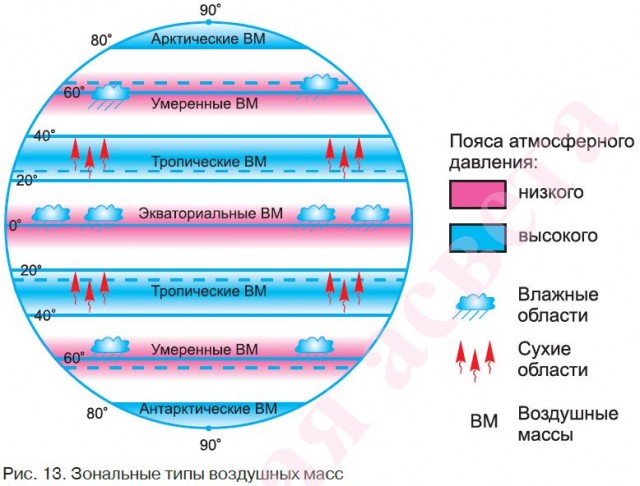 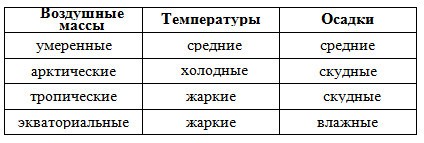 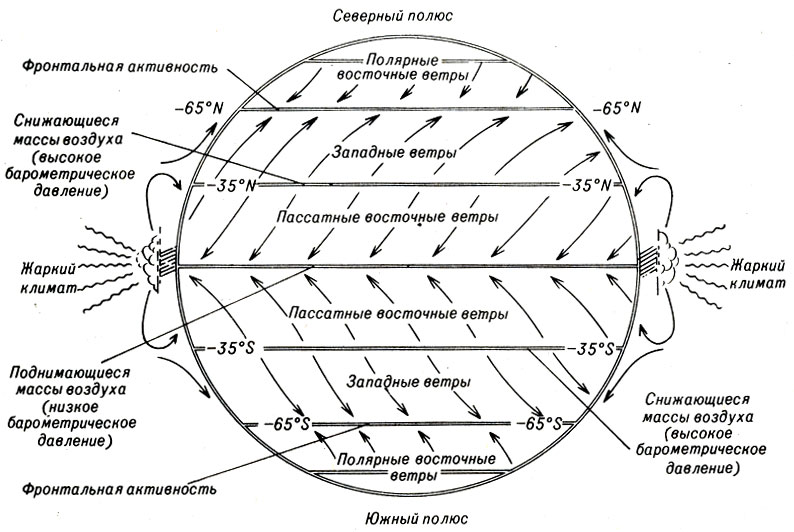 Атмосферные фронты
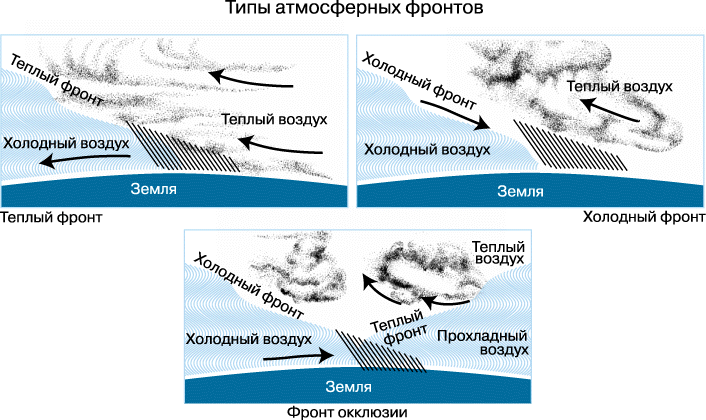 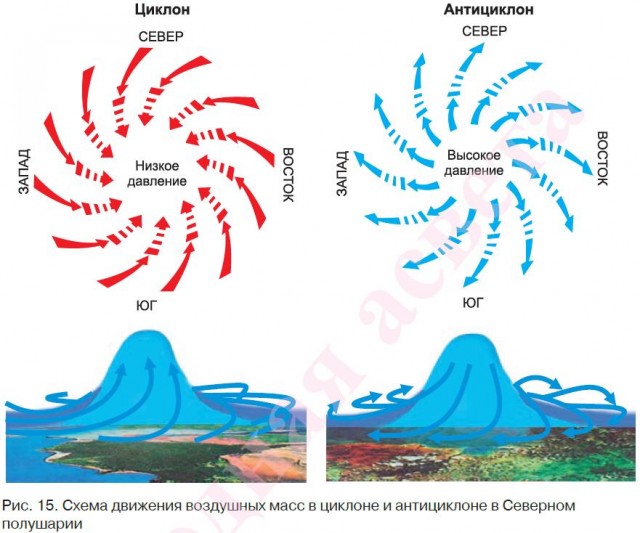 Атмосферные фронты на территории России
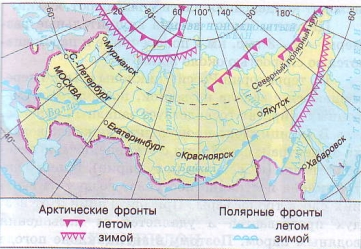 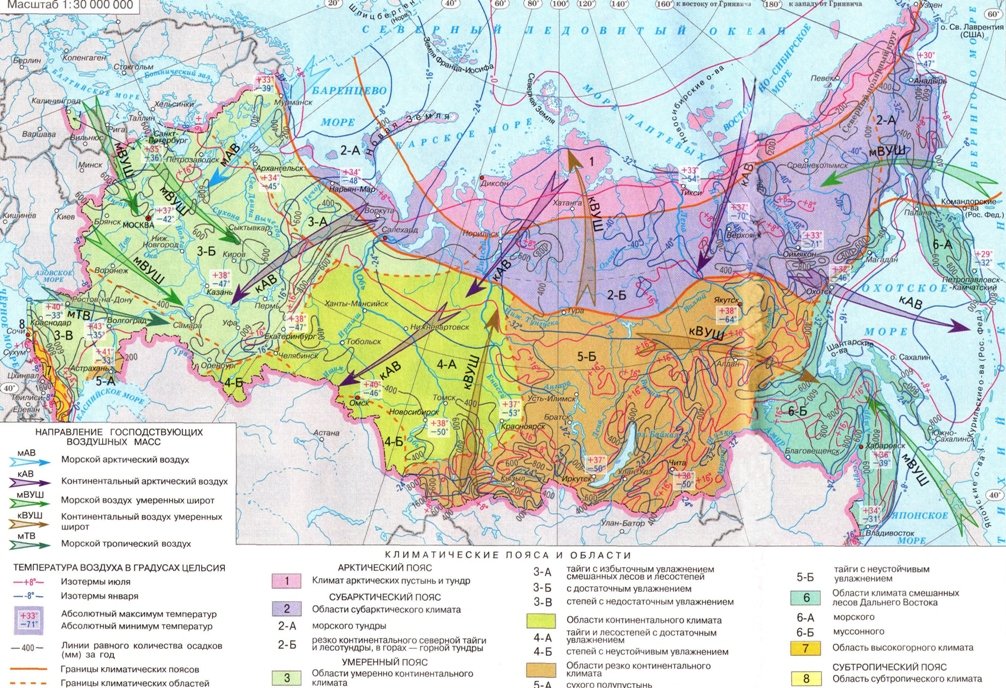 Влажность воздуха
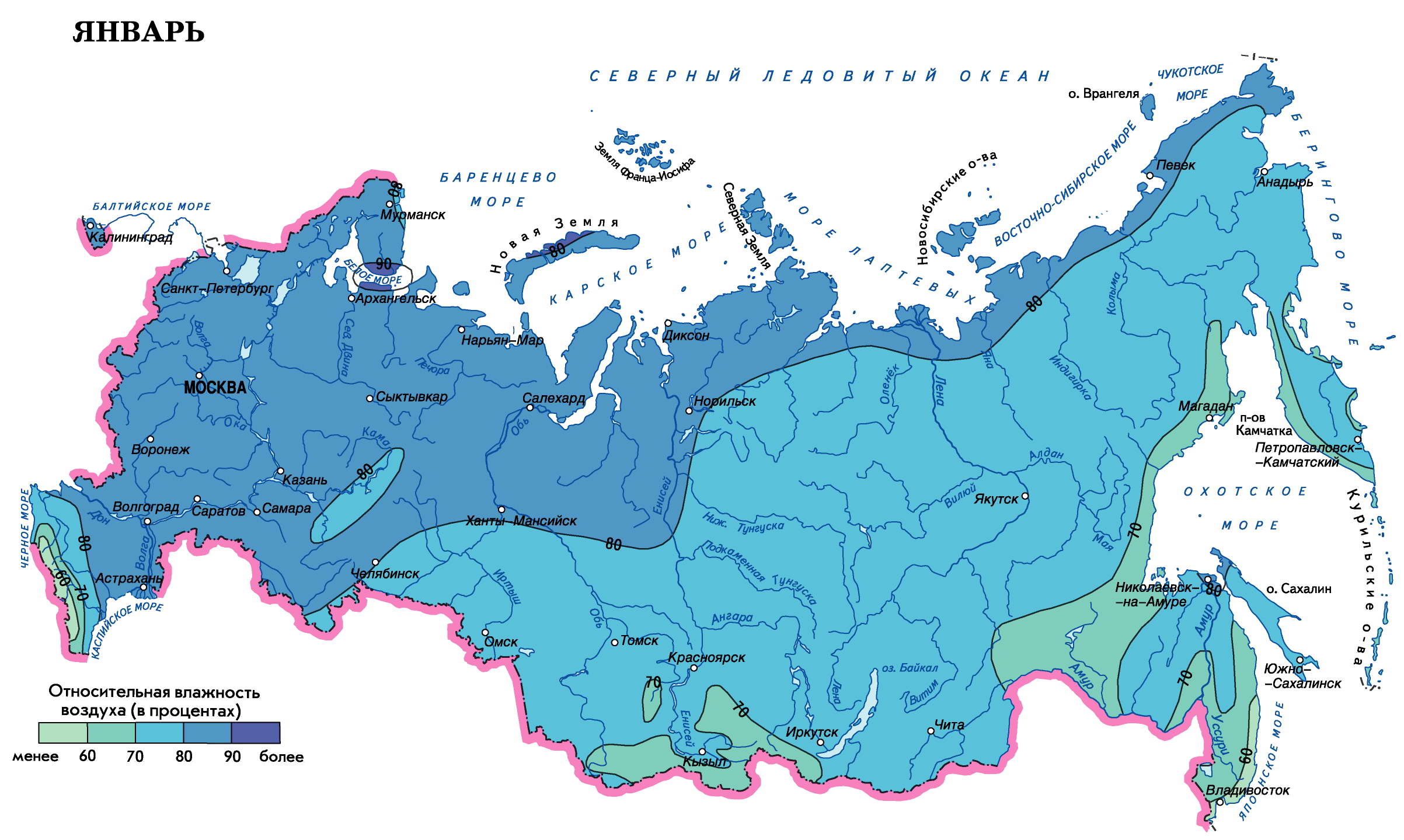 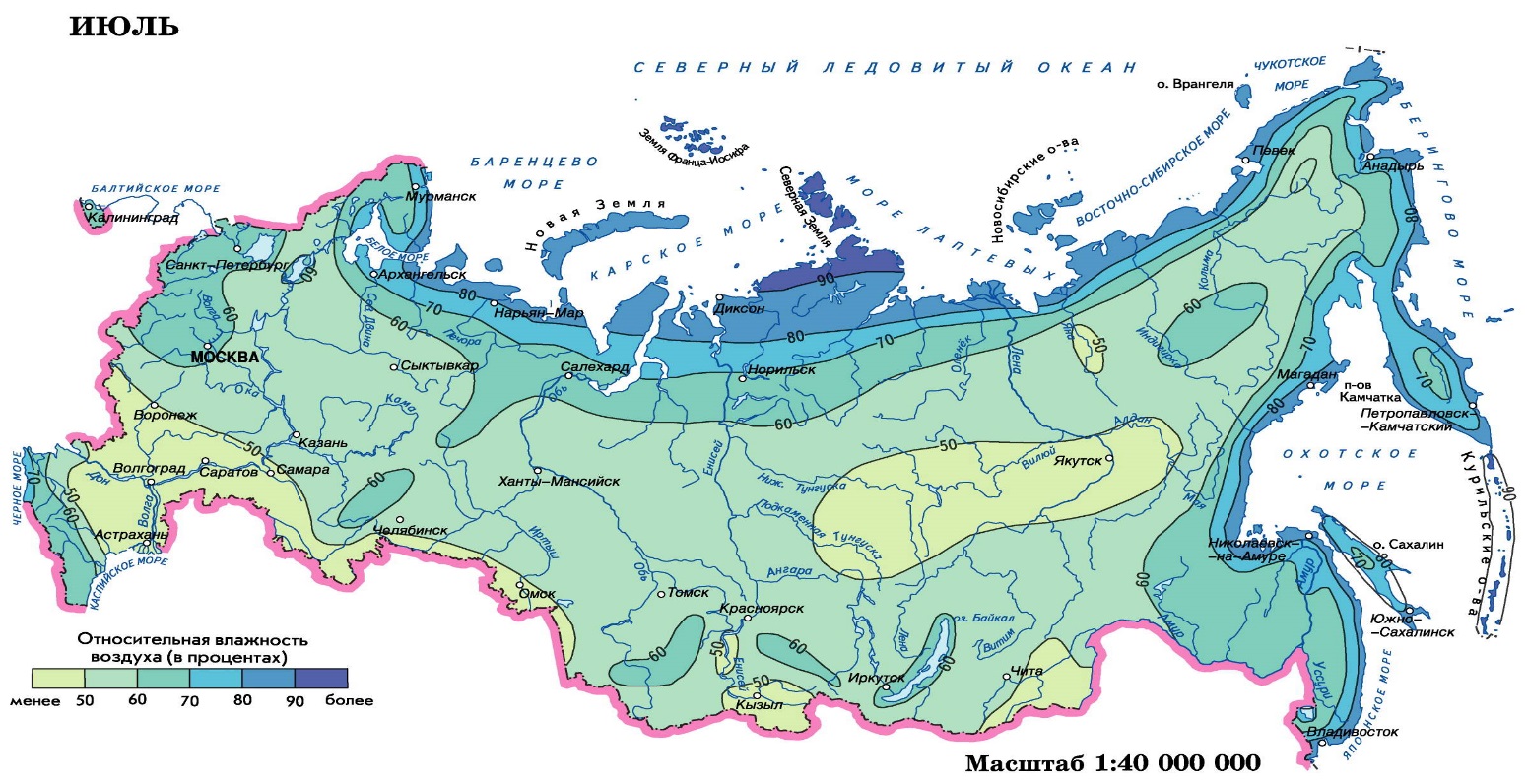 Атмосферные осадки
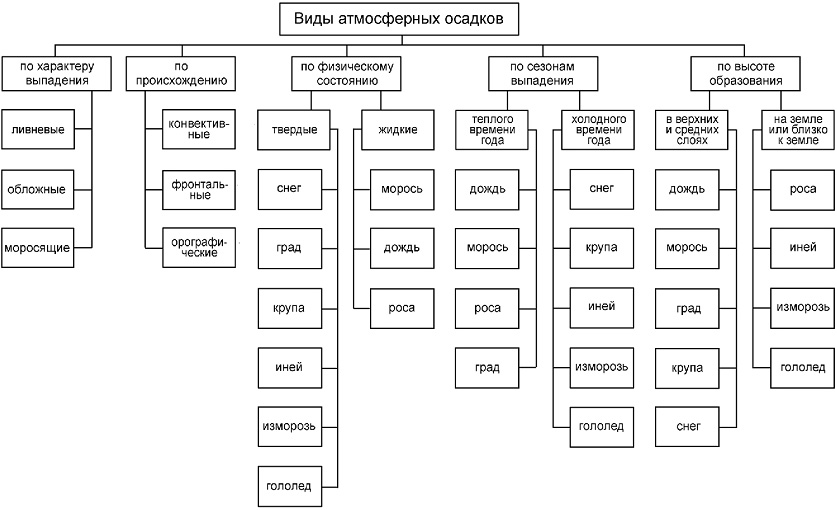 Атмосферные осадки
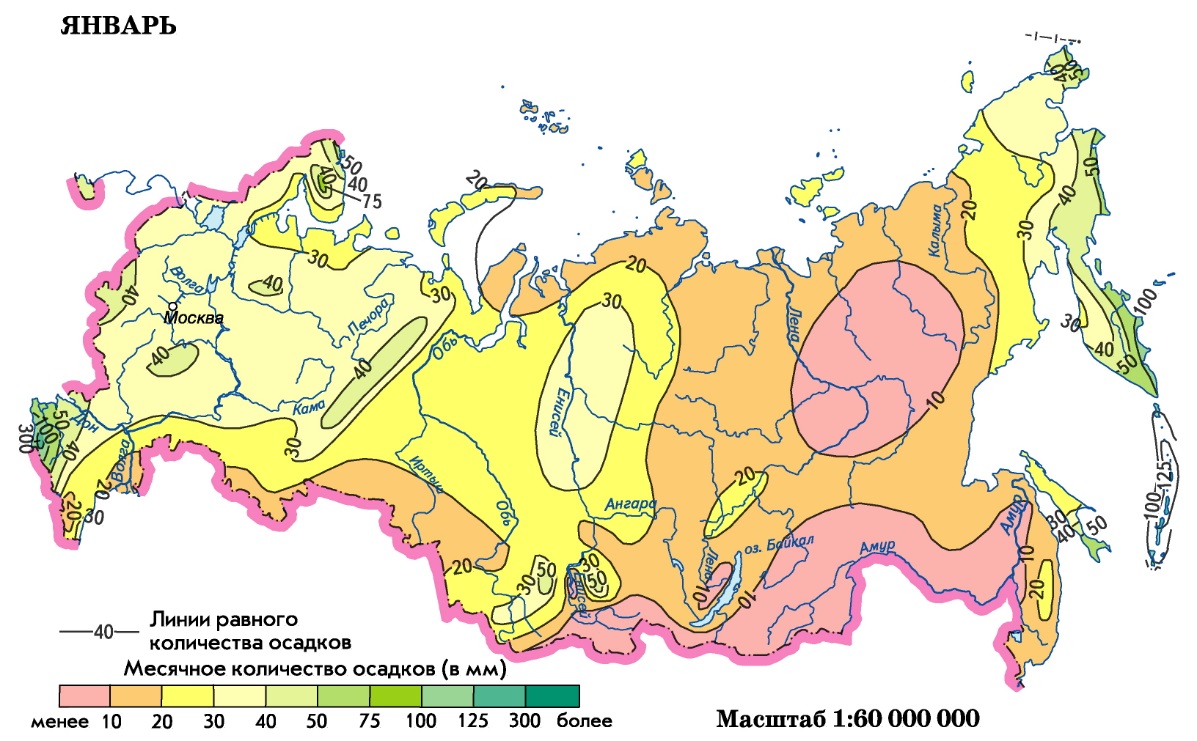 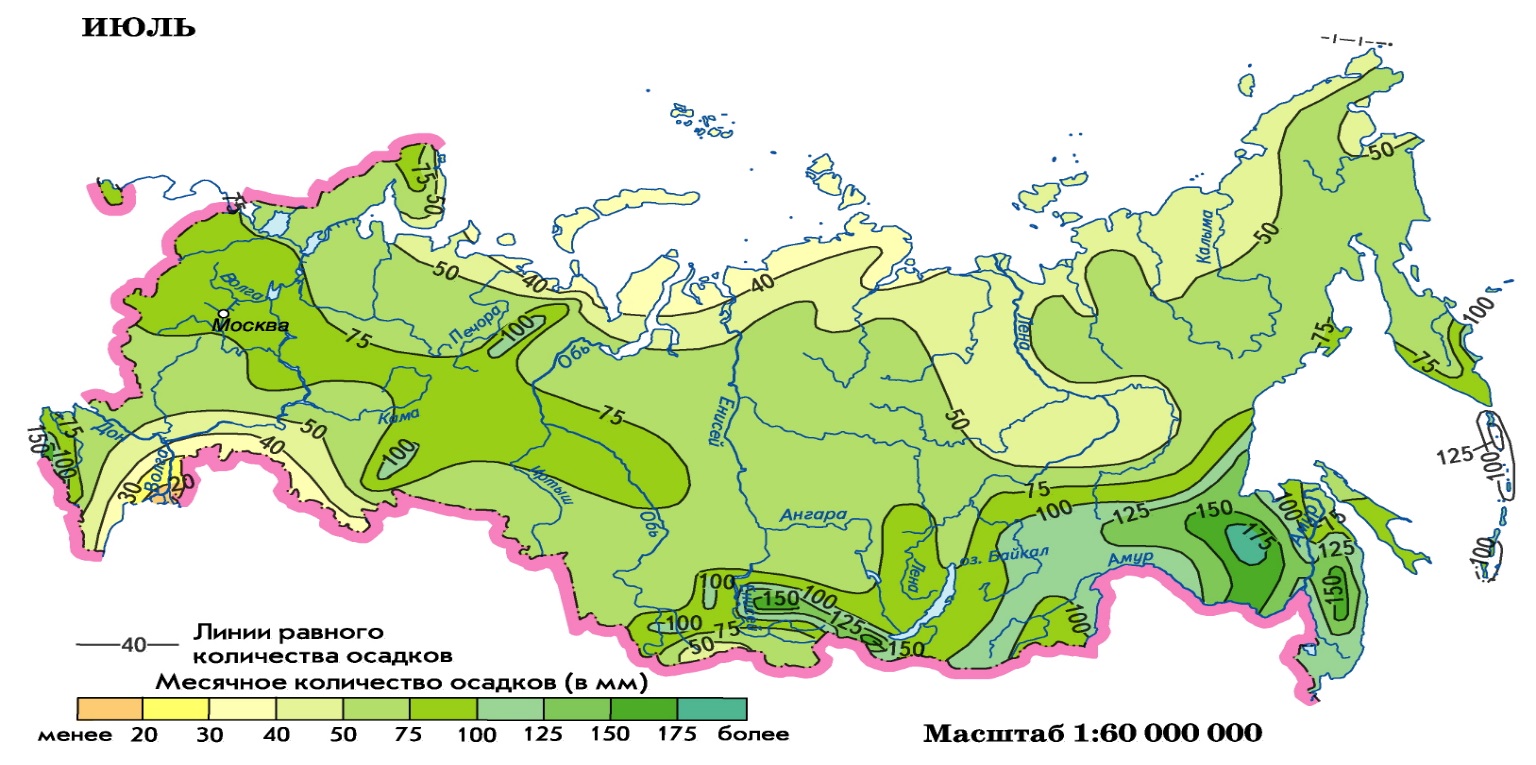 Испаряемость
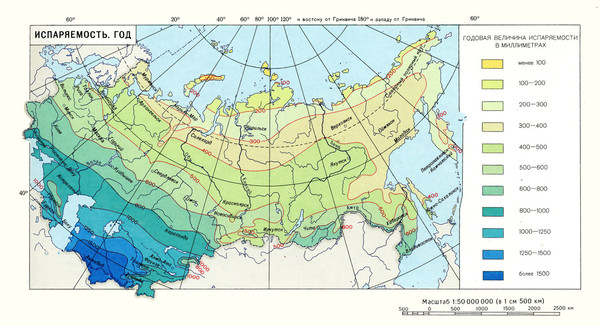 Коэффициент увлажнения и его географическое распределение
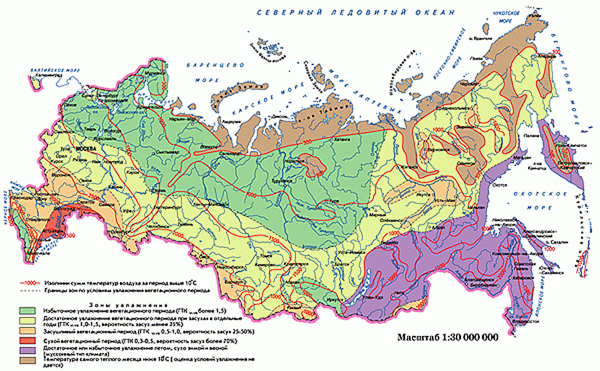 Неблагоприятные климатические явления
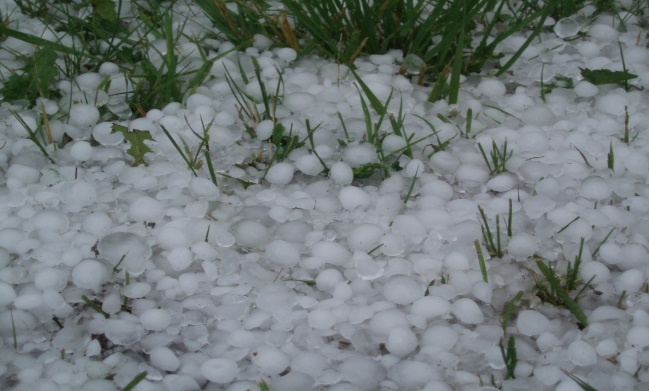 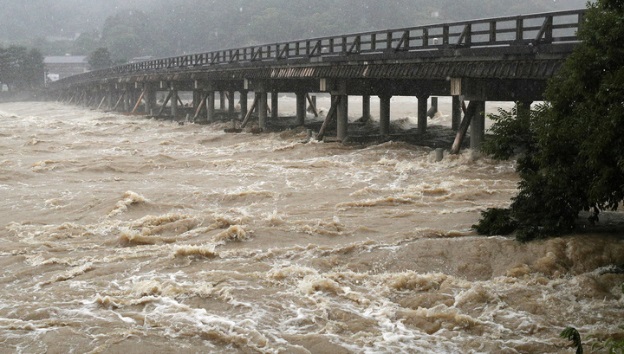 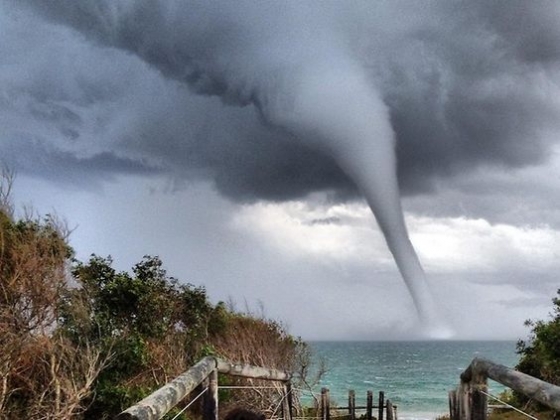 Ураганы
Ливневые дожди
Град
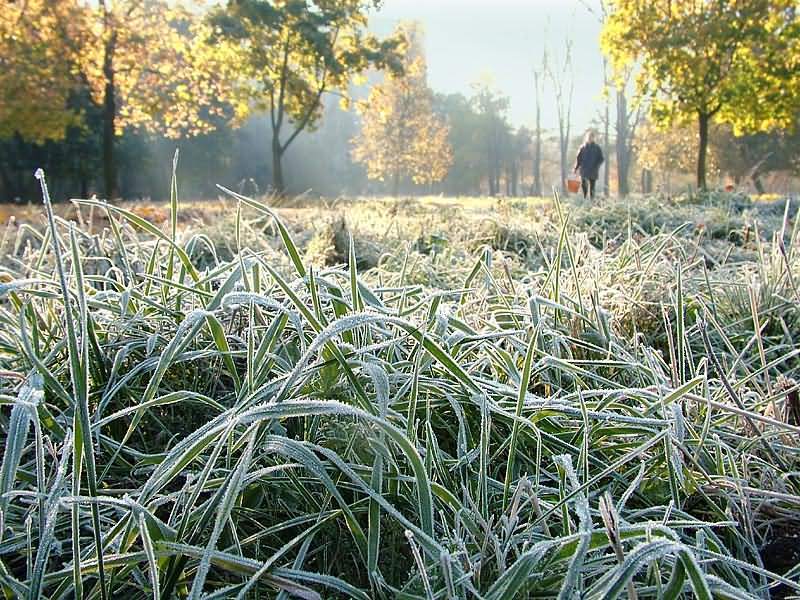 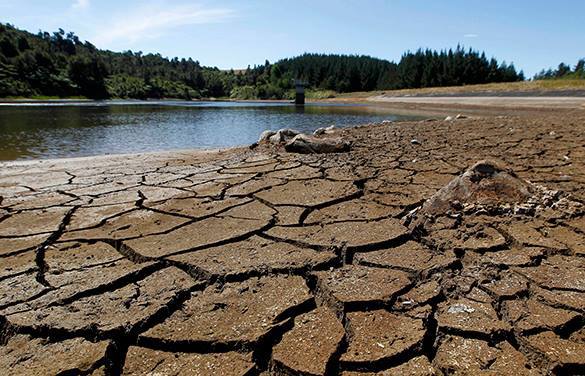 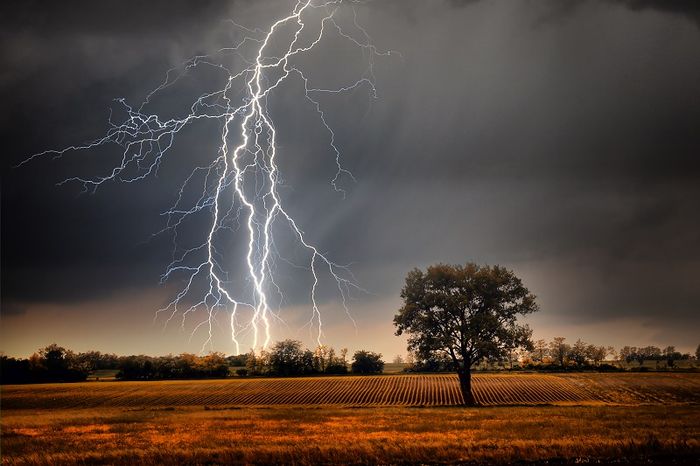 Заморозки
Засухи
Грозы
Климатограммы
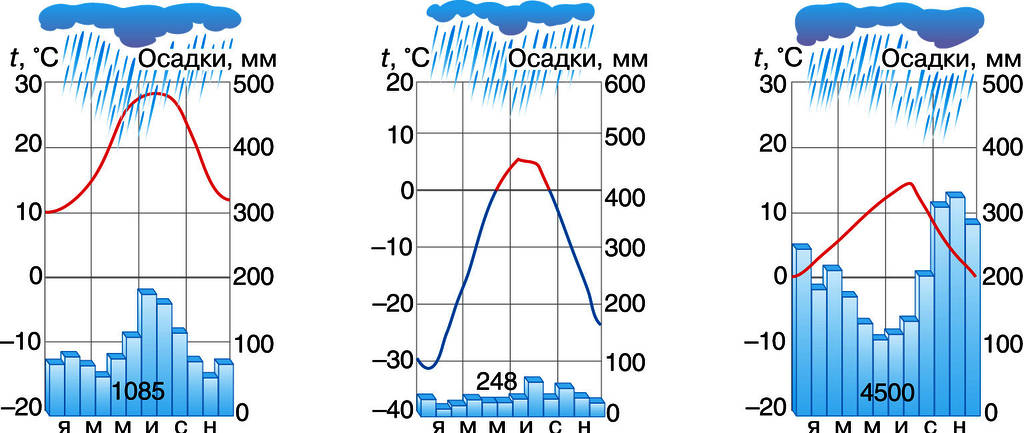 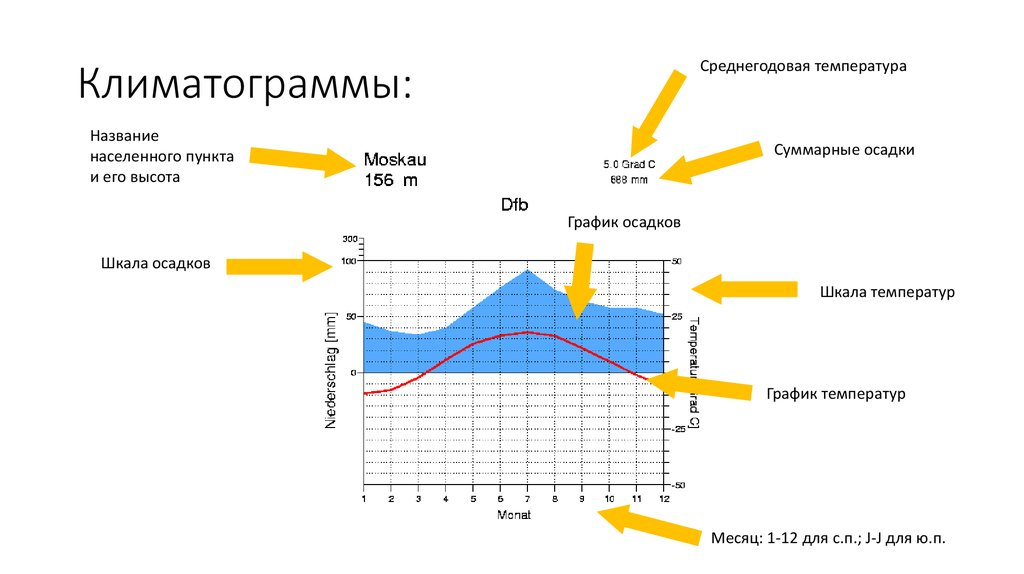 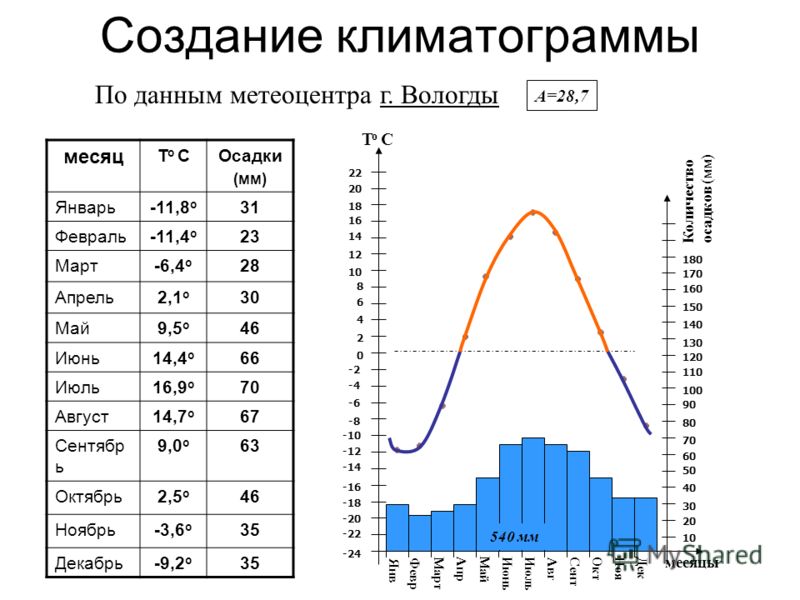 Определение типа климата по температуре
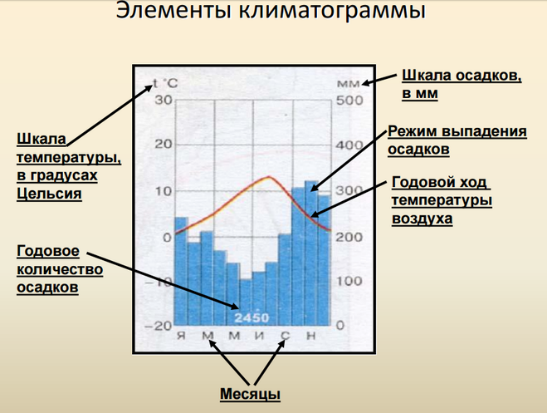 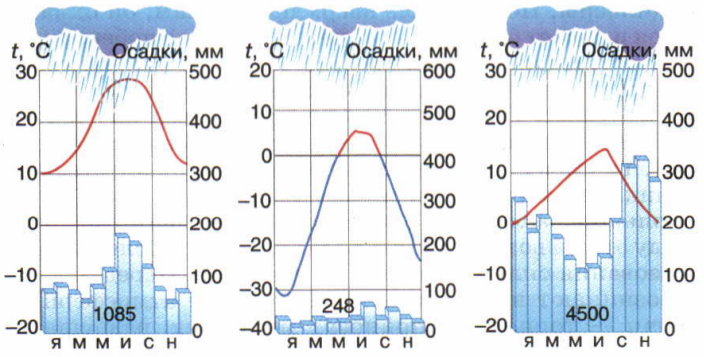 если t +24º С … +26 ºС в течении всего года – значит это экваториальный пояс;
если t выше +20 ºС и амплитуда незначительная (около 3 – 7 ºС), значит – это субэкваториальный пояс;
если амплитуда больше, но зимние температуры не опускаются ниже +10, то это тропический пояс;
если зимние t около 0 или +3 ºС - +5 ºС, то это субтропический пояс;
если появляются отрицательные t, то это умеренный, субарктический или арктический пояс.
Определение типа климата по количеству осадков и режиму их выпадения
если годовое количество осадков более 2000 мм – это экваториальный или морской климат;
если осадков в течении года также много, но есть месяцы  с низким количеством осадков – это субтропический климат;
если среднегодовое количество осадков менее 150-200 мм – это тропический климат;
если в летнее время осадков очень мало, а зимой – много (среднегодовое от 700 до 1000 мм), то это субтропический (средиземноморский) климат;
если, наоборот, в зимнее время осадков мало, а 2/3 осадков выпадает летом, то это муссонный климат. В умеренном поясе в таком климате годовое количество не превышает 800 мм, а в субтропическом достигает 1500 мм.
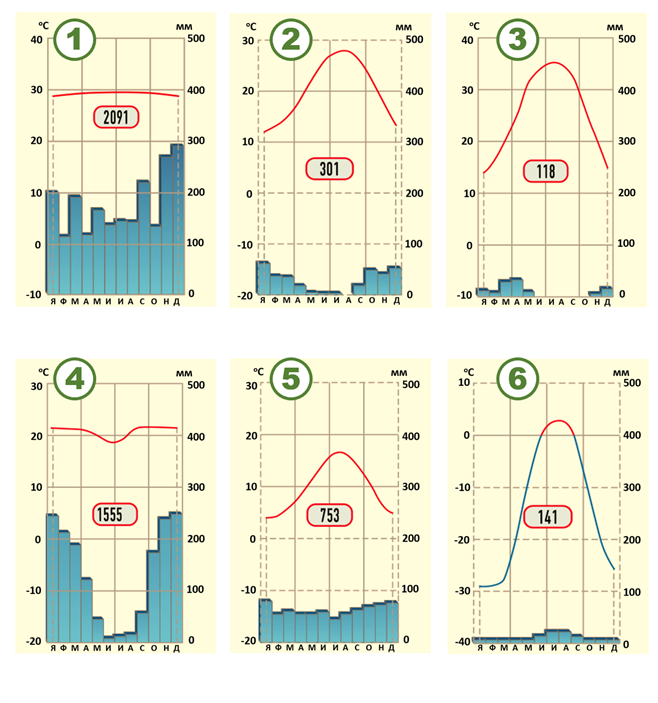 Климатограммы умеренного пояса
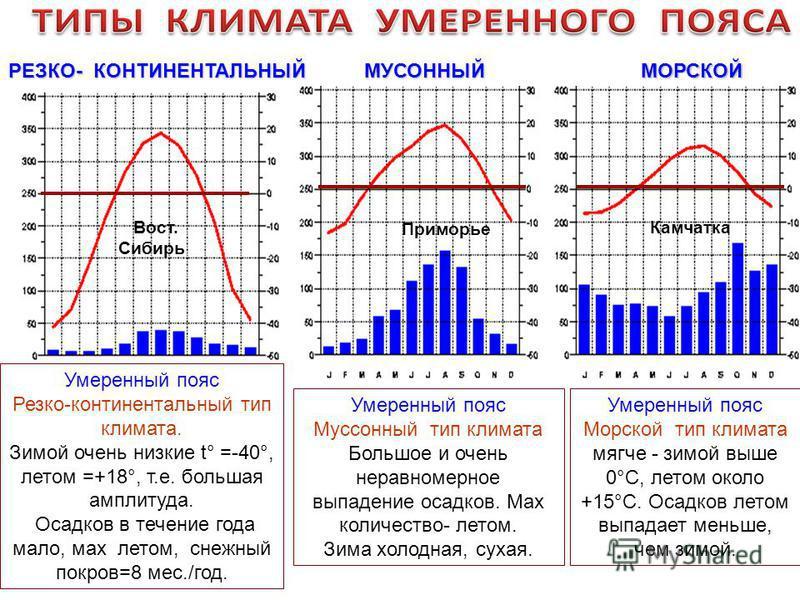 Тест
1. Какой из перечисленных городов России расположен в области муссонного климата умеренного климатического пояса?
 
1) Калининград
2) Владивосток
3) Мурманск
4) Астрахань
2.Укажите главные климатообразующие факторы:
 
вулканизм и землетрясения
приливы и отливы
географическая долгота
особенности рельефа суши
удалённость от океана
Деятельность человека
3. Выберите субъект Российской Федерации, в пределах которого имеются территории с субтропическим климатом:

А) Ростовская область; Б) Краснодарский край; В) Астраханская область; Г) Ставропольский край.
Ответы
1. Какой из перечисленных городов России расположен в области муссонного климата умеренного климатического пояса?
 
1) Калининград
2) Владивосток
3) Мурманск
4) Астрахань
2.Укажите главные климатообразующие факторы:
 
вулканизм и землетрясения
приливы и отливы
географическая долгота
особенности рельефа суши
удалённость от океана
Деятельность человека
3. Выберите субъект Российской Федерации, в пределах которого имеются территории с субтропическим климатом:

А) Ростовская область; 	Б) Краснодарский край; В) Астраханская область; Г) Ставропольский край.
Задания
Задание 1. Как называется область высокого атмосферного давления, с формированием которой в зимний период во многих городах Сибири связана сухая морозная погода и инверсия температуры в приземном слое?
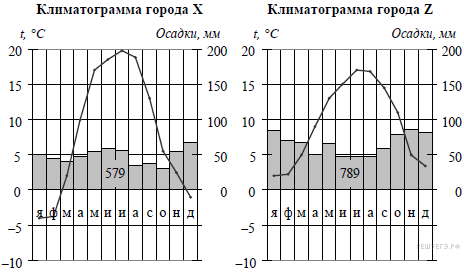 Задание2. На рисунке показаны климатограммы, составленные для городов X и Z, расположенных в Европе примерно на одинаковой широте и на одинаковой высоте над уровнем моря. Определите, какой из этих городов расположен восточнее. 
Для обоснования Вашего ответа приведите два довода.
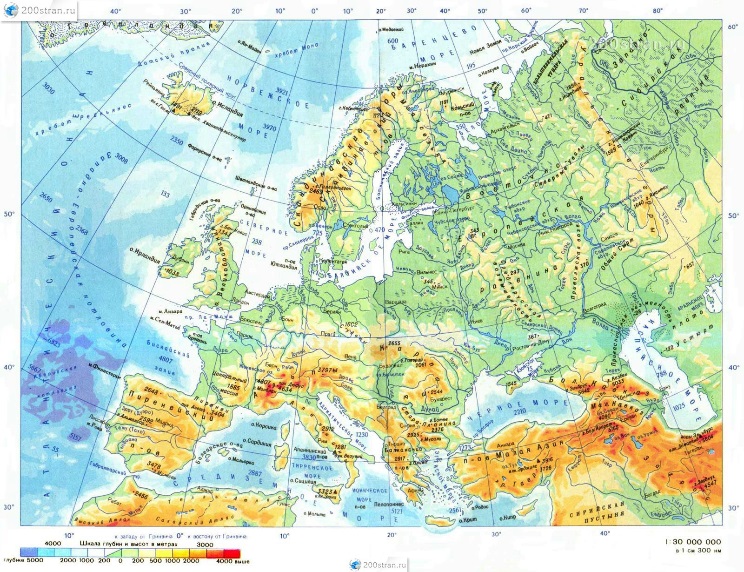 ОТВЕТЫ
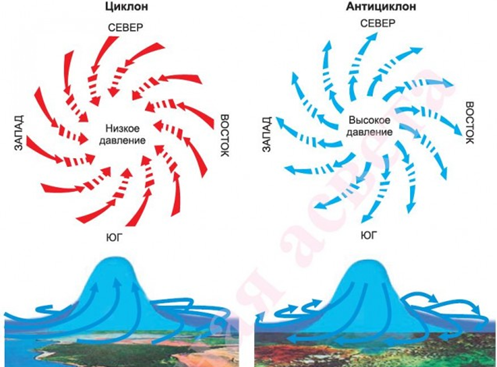 Задание 1. Антициклон
Задание 2. Восточнее расположен город Х, т.к.
 1) в городе Х выпадает меньше атмосферных осадков;
 2) в городе Х более холодные зимы (больше годовая амплитуда температур воздуха).